Las calles de Albi 
durante 
las fiestas navideñas
Fotos sacadas por Carla
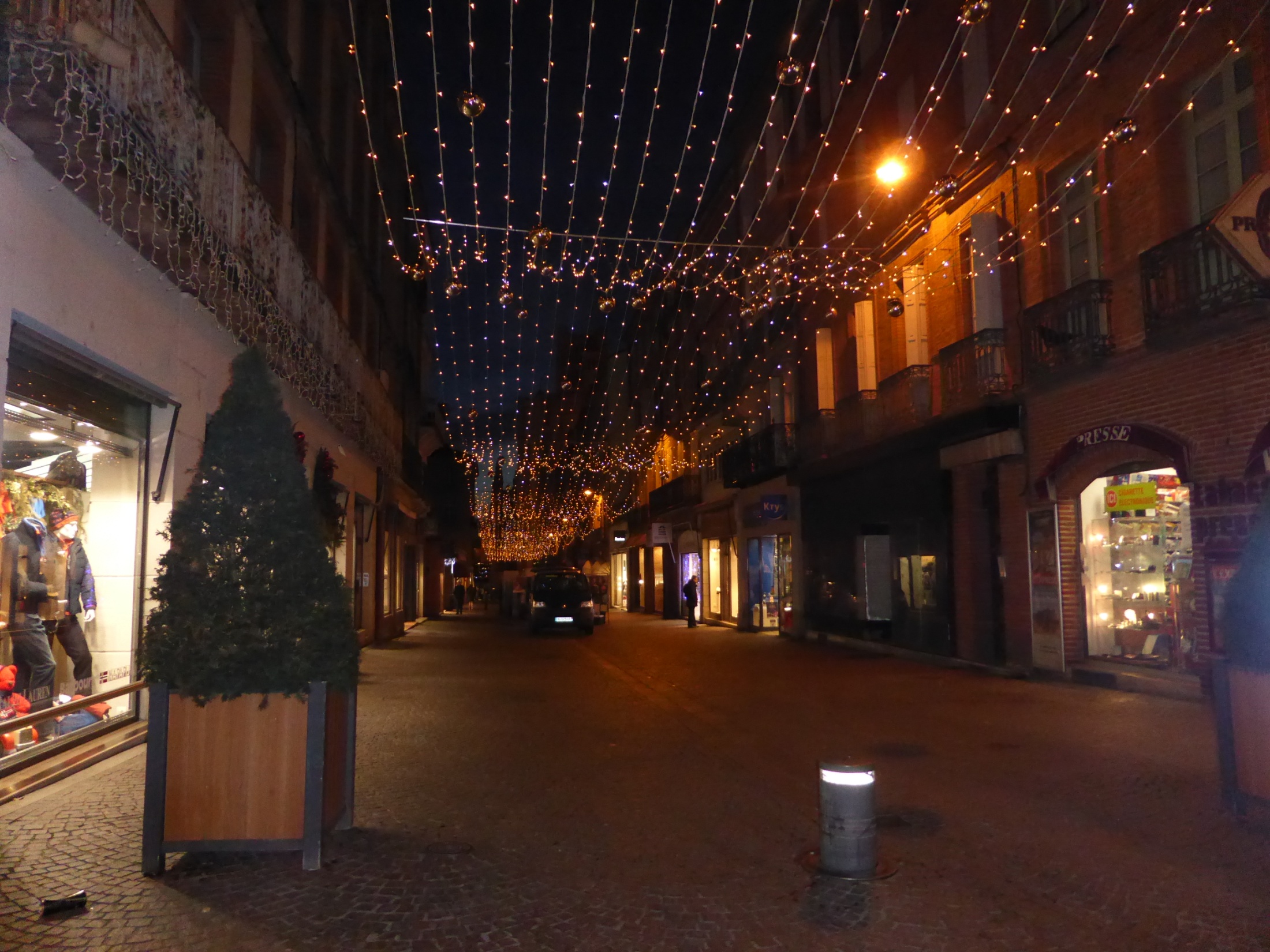 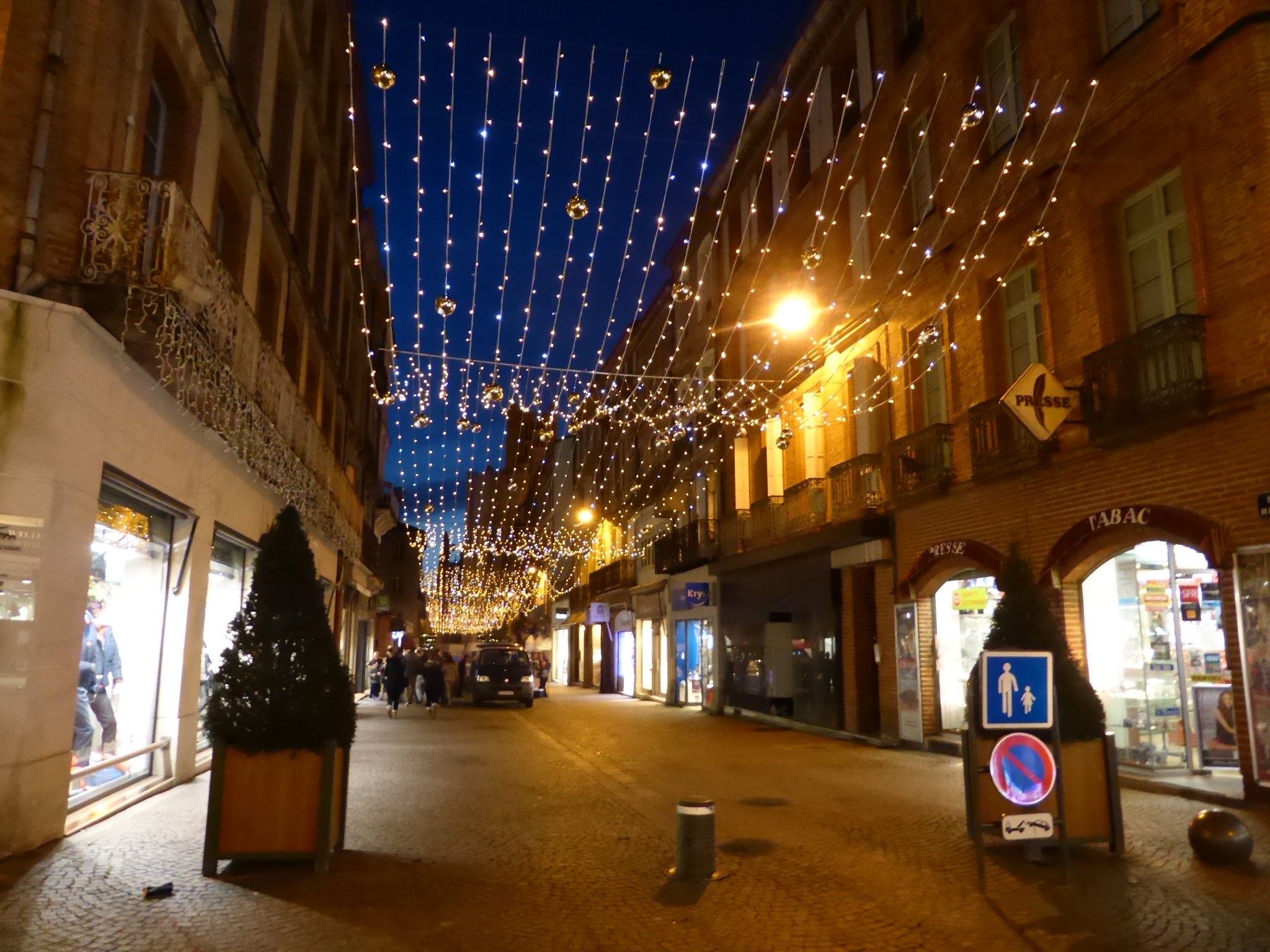 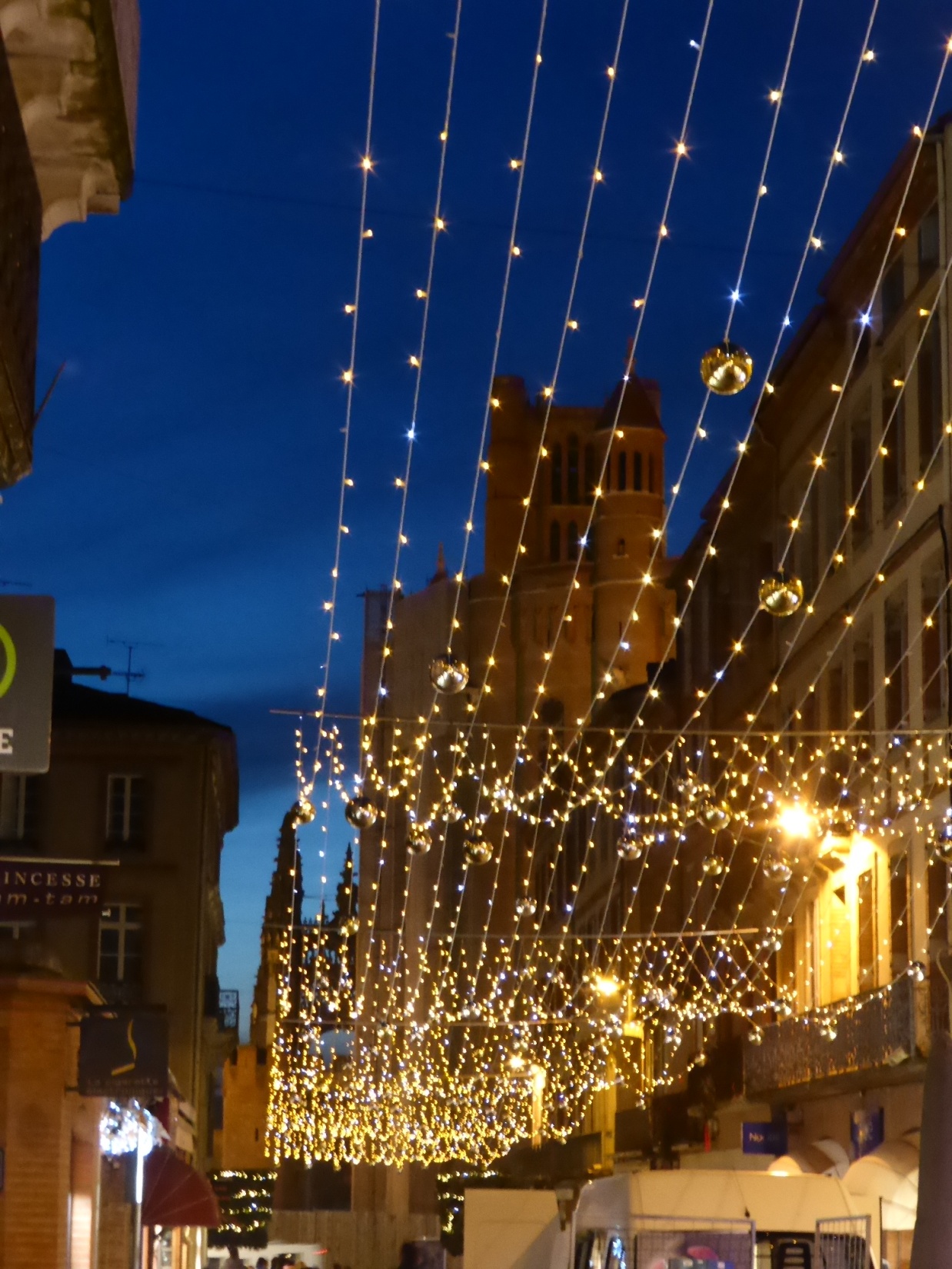 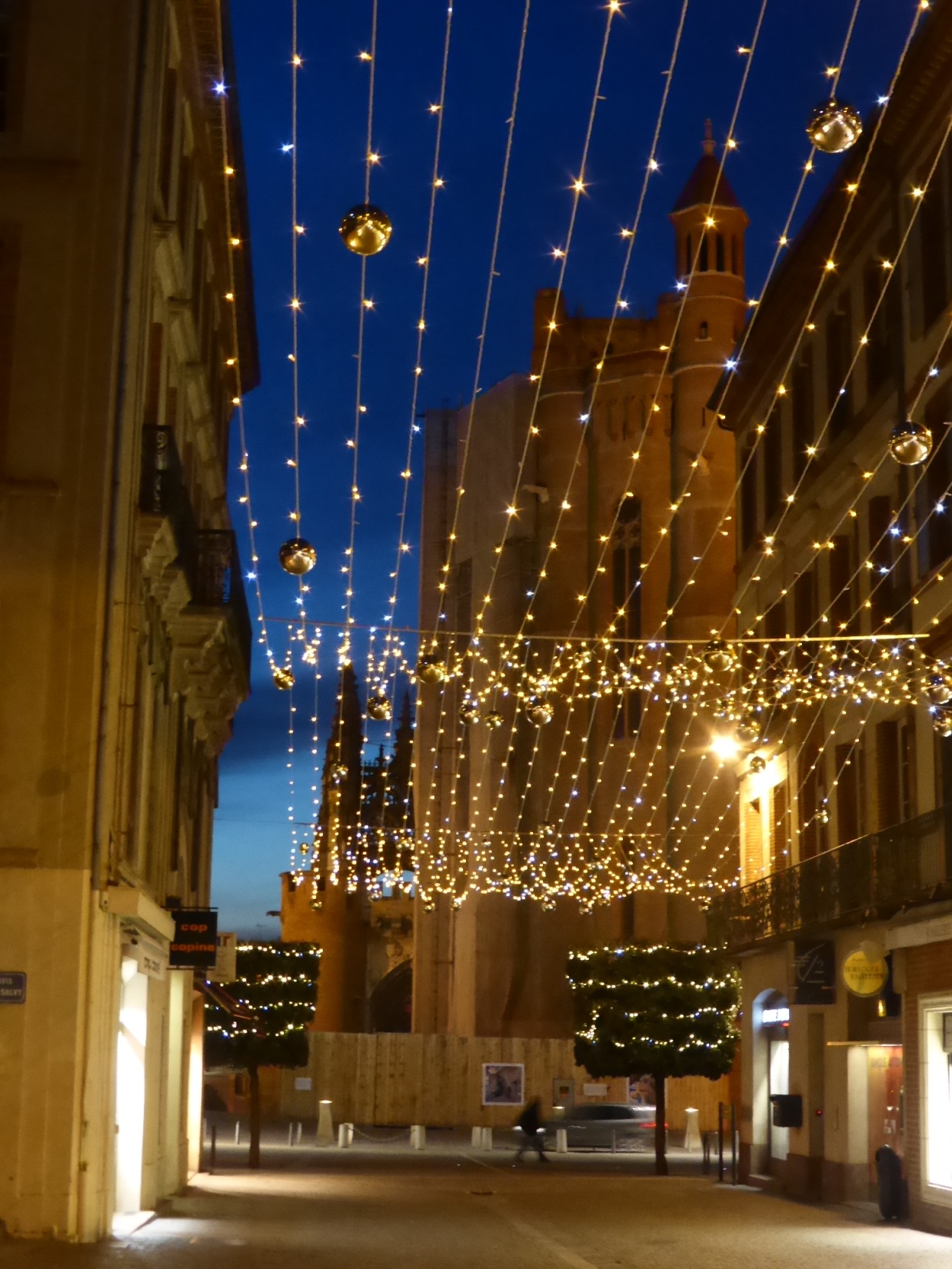 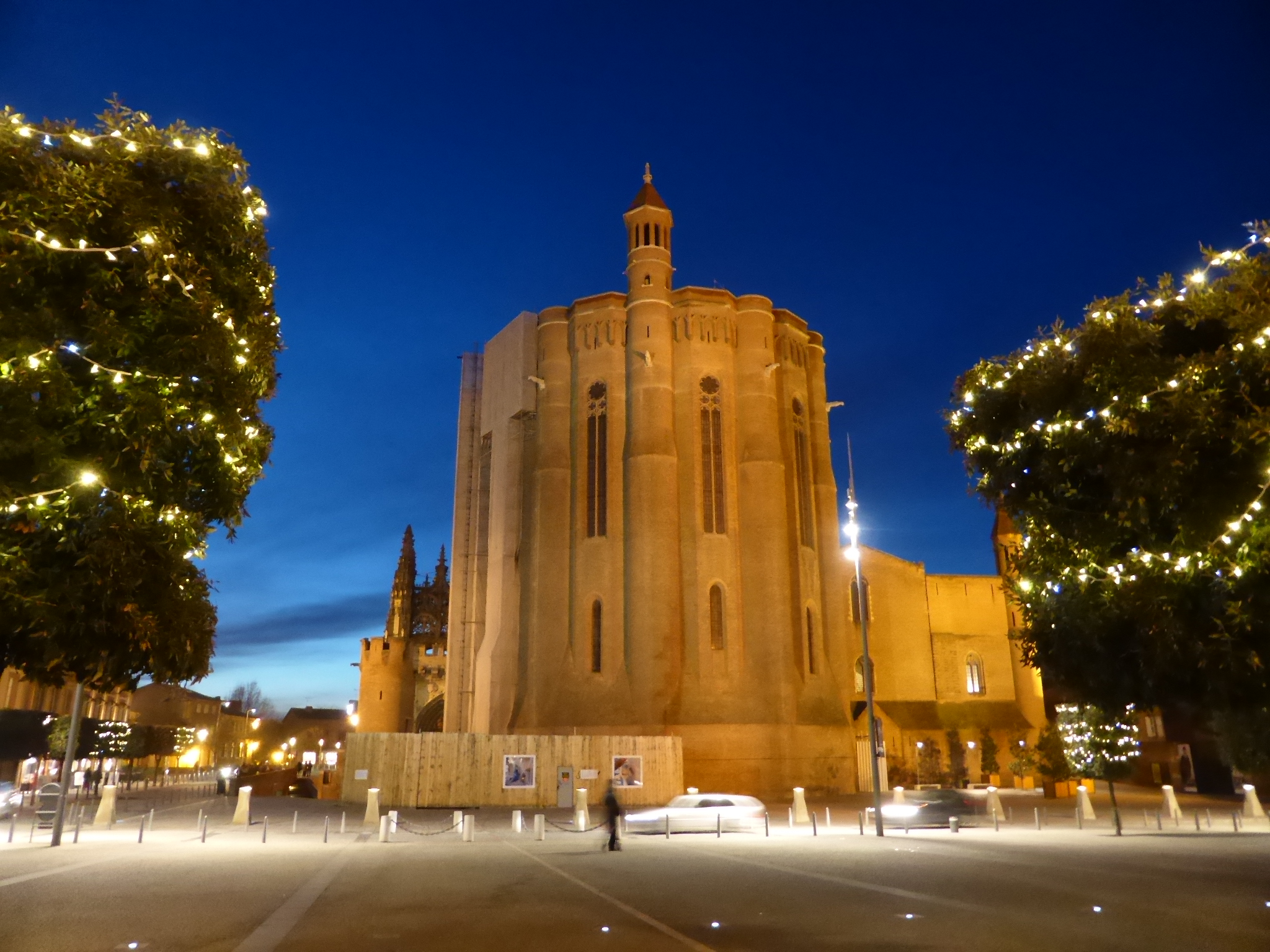 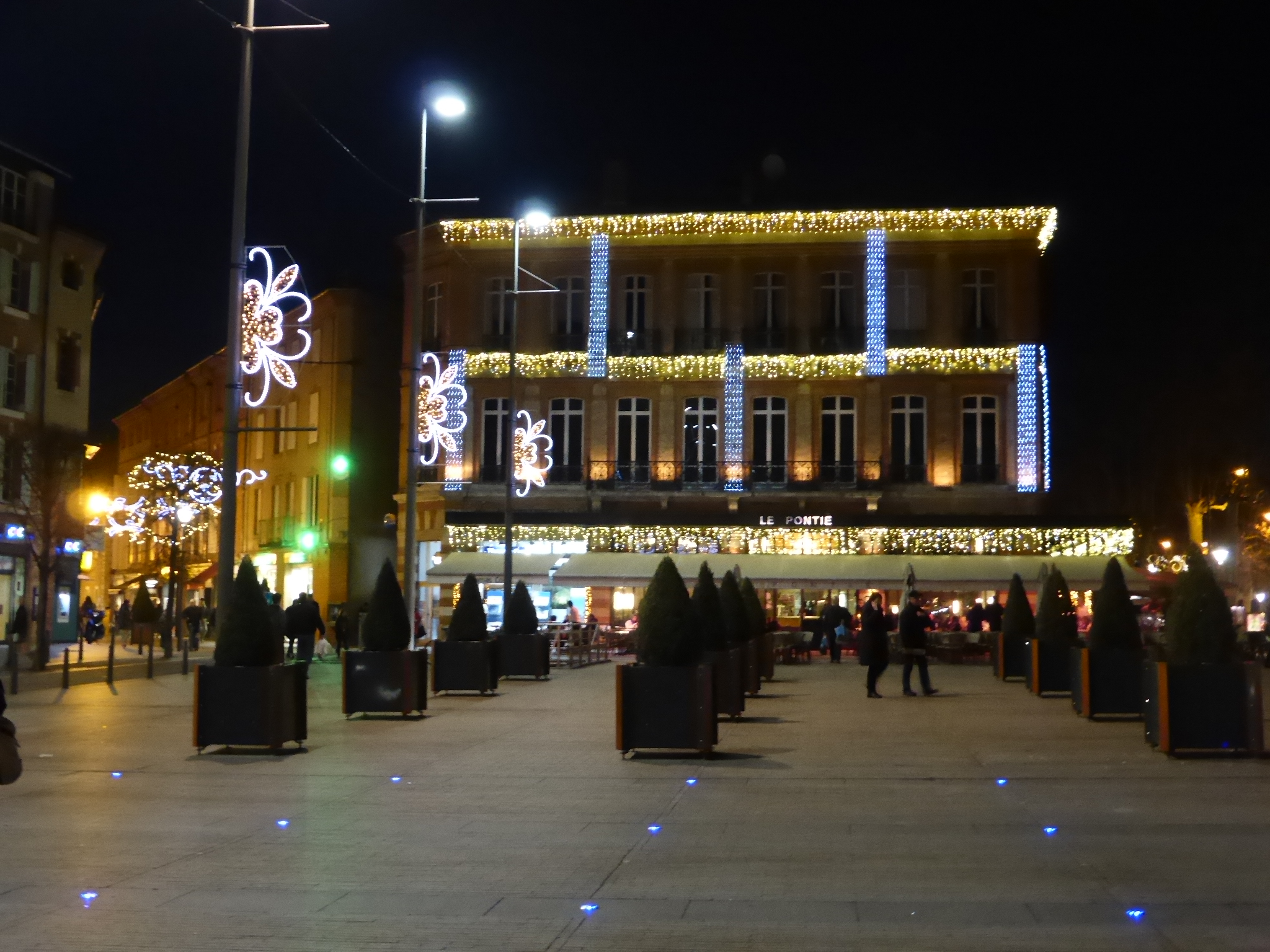 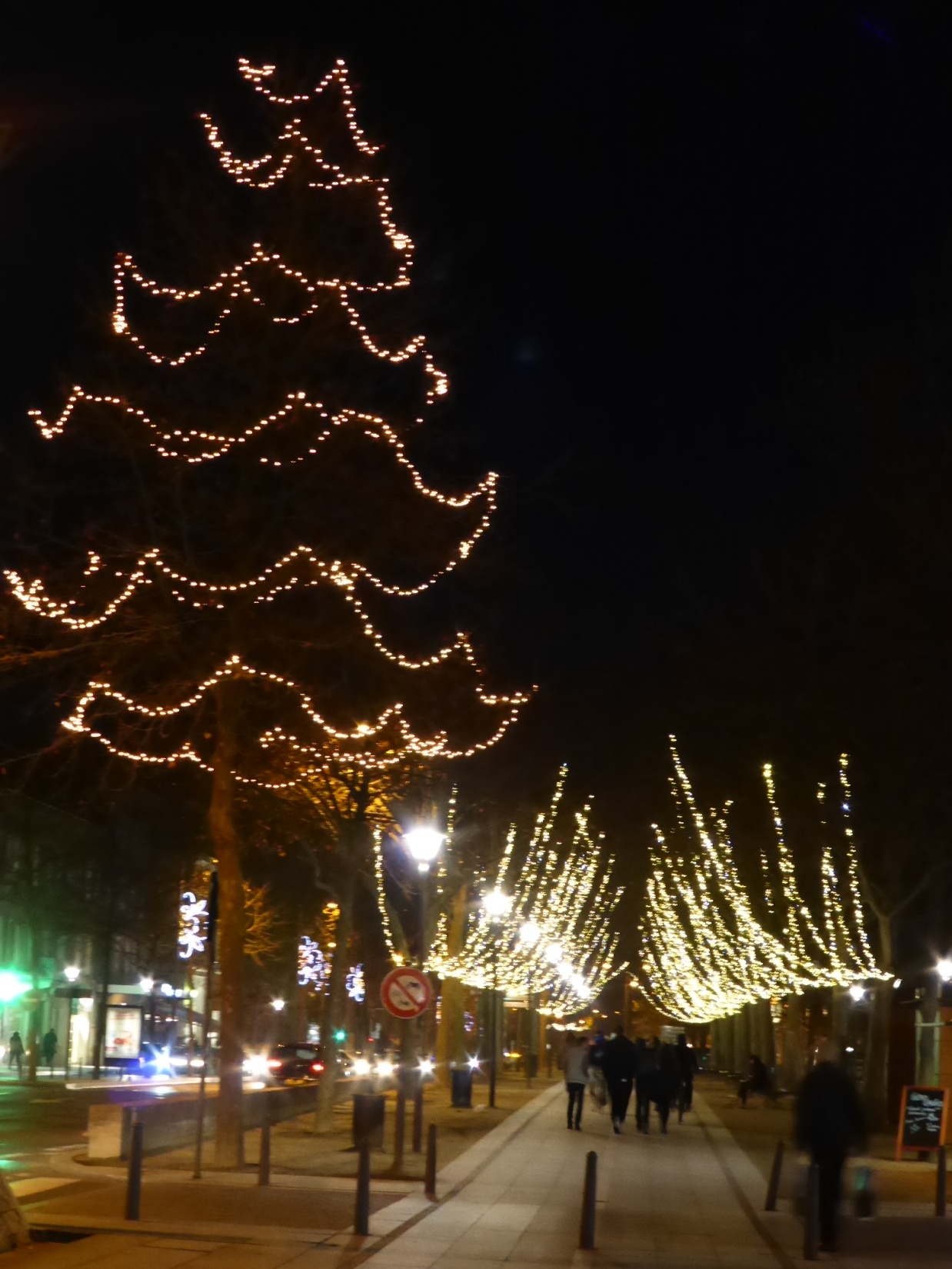 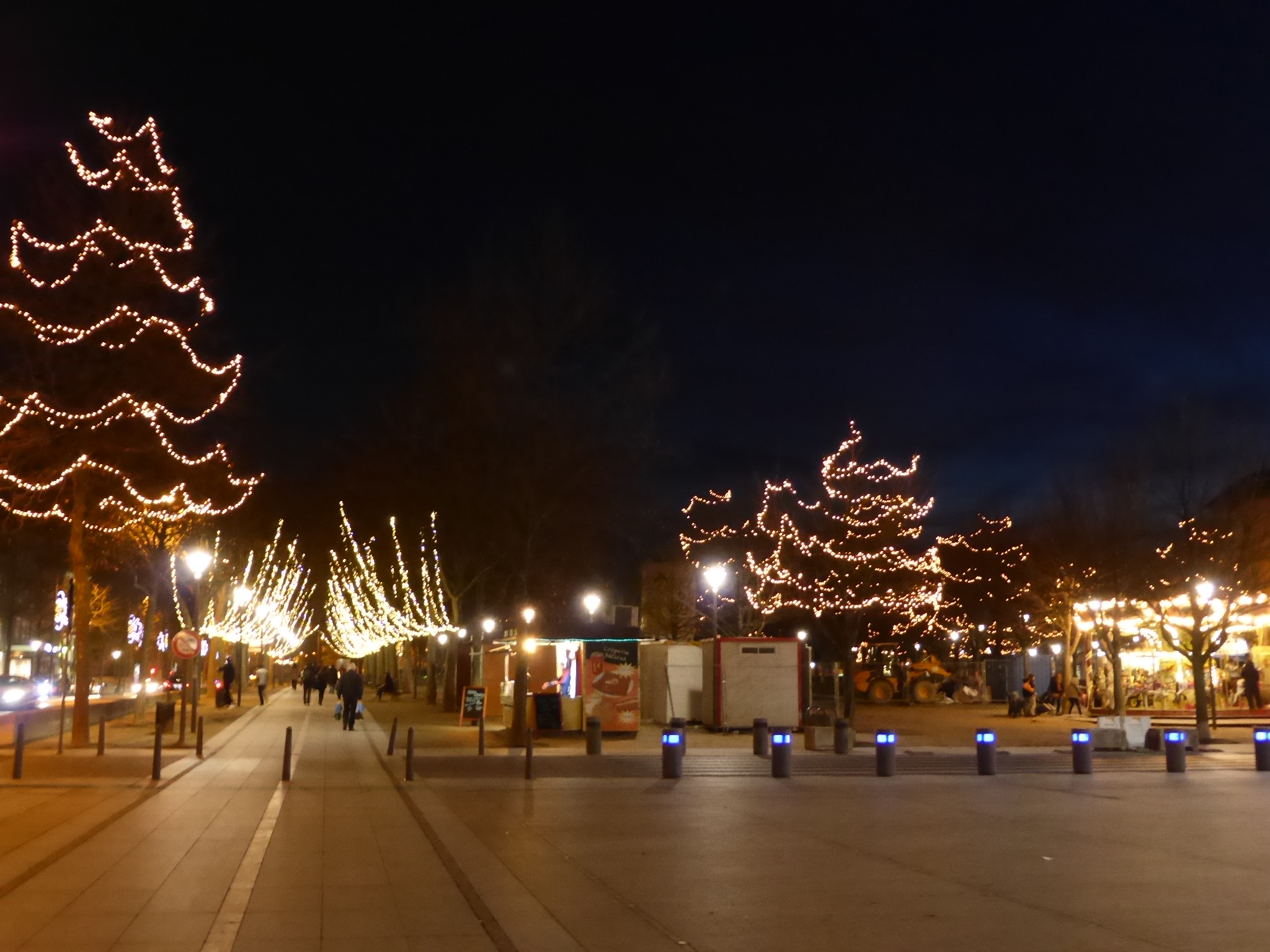 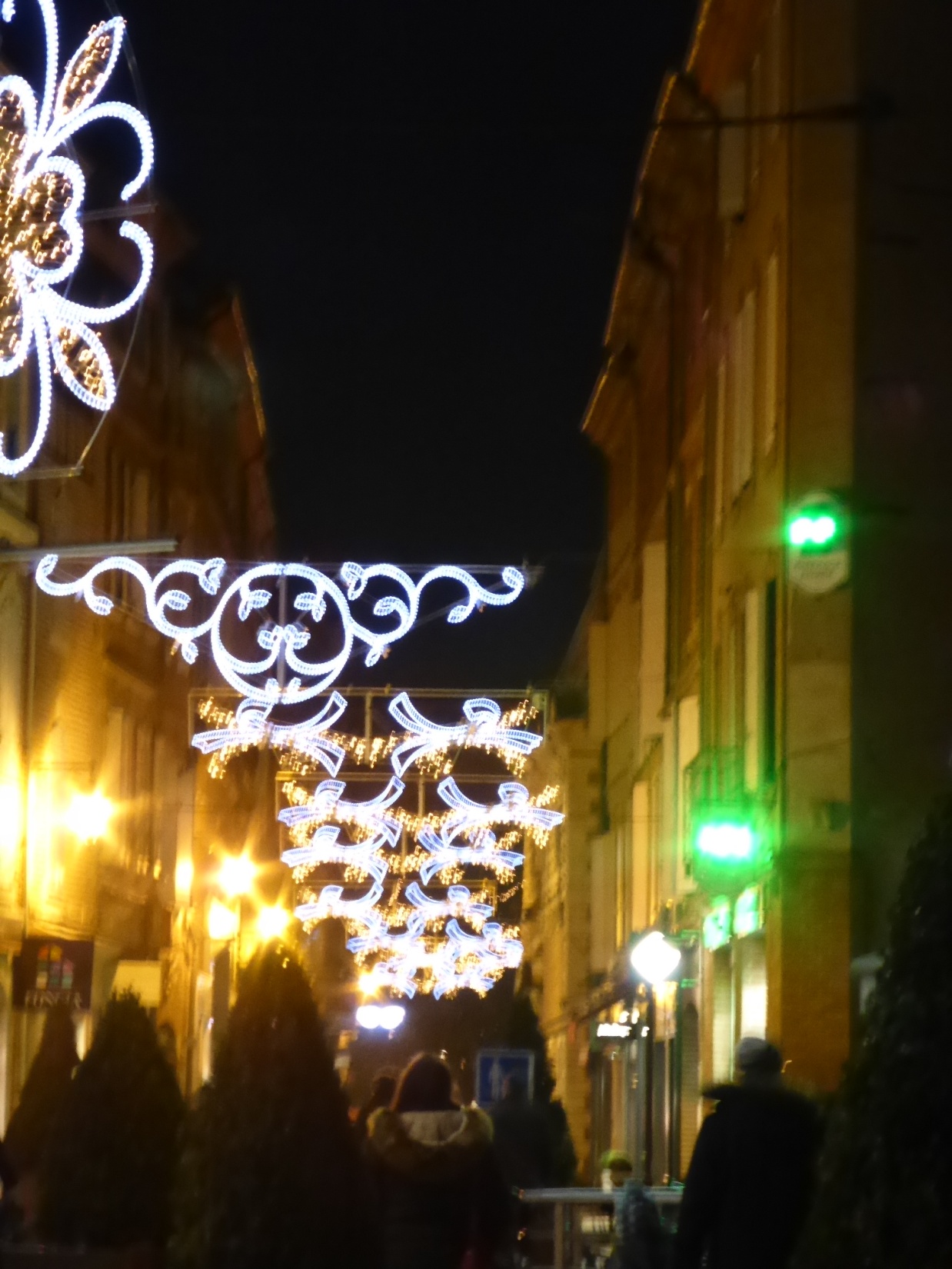